Přímá a nepřímá úměrnost
1) Rozhodněte, které dvojice uvedených veličin jsou přímo úměrné, nepřímo úměrné a které nejsou úměrné
N
a) Doba, za kterou auto ujede danou vzdálenost, a jeho průměrná rychlost
P
b) Počet stejně výkonných strojů a množství vykonané práce
c) Doba jízdy a ujetá vzdálenost při stejné průměrné rychlosti jízdy
P
N
d) Doba napuštění bazénu a počet otevřených přítoků

e) Strana čtverce a jeho obsah
f) Počet kusů určitého zboží a jeho cena
P
g) Počet přítoků a množství napuštěné vody
P
h) Počet přepravek a jejich velikost při přepravě daného množství jablek
N
i) Hustota a objem tělesa stejné hmotnosti
N
j) Ujetá vzdálenost a celková spotřeba benzínu
P
k) Počet stejně výkonných strojů a čas (doba) práce na dané zakázce
N
N
l) Délka kroku a počet kroků potřebných k ujití dané vzdálenosti
m) Věk člověka a jeho hmotnost

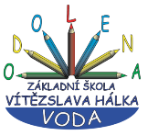 Přímá a nepřímá úměrnost
1) Rozhodněte, které dvojice uvedených veličin jsou přímo úměrné, nepřímo úměrné a které nejsou úměrné
N
n) Počet kopáčů a doba provedení daného výkopu
P
o) Množství barvy a natřená plocha
N
p) Velikosti stran obdélníku při stejném obsahu
q) Počet klimatizačních jednotek a doba výměny vzduchu v dané místnosti
N
P
r) Hmotnost čerstvých a z nich nasušených hub
P
s) Strana rovnostranného trojúhelníku a jeho obvod
t) Velikost chatek a jejich počet při ubytování daného počtu osob
N
u) Hmotnost cukrové řepy a množství cukru z ní získaného
P
v) Stáří stromu a jeho výška

w) Velikost a počet kachliček na obložení dané plochy
N
x) Výměra (plocha) pole a množství sklizeného obilí
P
y) Cena 1 litru benzínu a náklady na ujetí dané vzdálenosti
P
P
z) Výška hladiny vody ve válci a množství vody
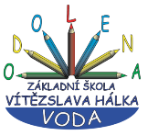 Rovnice přímé úměrnosti
Tabulka přímé úměrnosti (závislosti y na x)
Jak sestavit rovnici přímé úměrnosti závislosti y na x neboli podle jakého vzorce spočítáme y, když známe x
Co musím tedy udělat s x abych dostal y
Stačí se podívat na jednotlivé sloupečky tabulky a řešení se přímo nabízí
Samozřejmě, že všechna y spočítám tak, že x vynásobím 3
Matematicky zapsaná rovnice této přímé úměrnosti je tedy    y = 3 . x
Obecná rovnice přímé úměrnosti je    y = k . x , kde číslo k se nazývá koeficient přímé úměrnosti
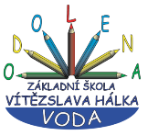 Rovnice přímé úměrnosti
2) Sestavte rovnici přímé úměrnosti závislosti y na x a doplňte tabulky
7
y =    . x
49
7
14
21
28
42
7
10
20
y =    . x
8
8
40
120
4
8
y =     . x
0,5
1,5
3
5
0,5
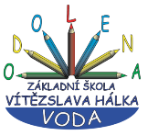 Rovnice nepřímé úměrnosti
Tabulka nepřímé úměrnosti (závislosti y na x)
Jak sestavit rovnici přímé úměrnosti závislosti y na x neboli podle jakého vzorce spočítáme y, když známe x
Stačí se podívat na jednotlivé sloupečky tabulky a zjistíme, že mají stejný součin (x.y=48)
Co musím tedy udělat s x abych dostal y
Samozřejmě, že všechna y spočítám tak, že 48 vydělím x
Matematicky zapsaná rovnice této nepřímé úměrnosti je tedy  y = 48 : x
Obecná rovnice nepřímé úměrnosti je    y = k : x , kde číslo k se nazývá koeficient nepřímé úměrnosti
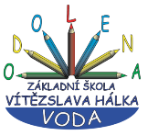 Rovnice nepřímé úměrnosti
3) Sestavte rovnici nepřímé úměrnosti závislosti y na x a doplňte tabulky
y =    : x
96
96
12
8
48
32
16
6
8
4
y =    : x
72
8
72
24
4
16
y =    : x
64
1
2
64
32
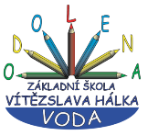 Přímá a nepřímá úměrnost
3) Rozhodněte, zda se jedná o přímou úměrnost či nepřímou
    úměrnost a sestavte případnou rovnici
y =      x
y =      x
y =      x
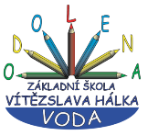 Přímá a nepřímá úměrnost
4) Rozhodněte, zda se jedná o přímou úměrnost či nepřímou
    úměrnost a sestavte případnou rovnici
y =      x
y =      x
y =      x